JOB VACANCY
LIYAMNAH MUNTE
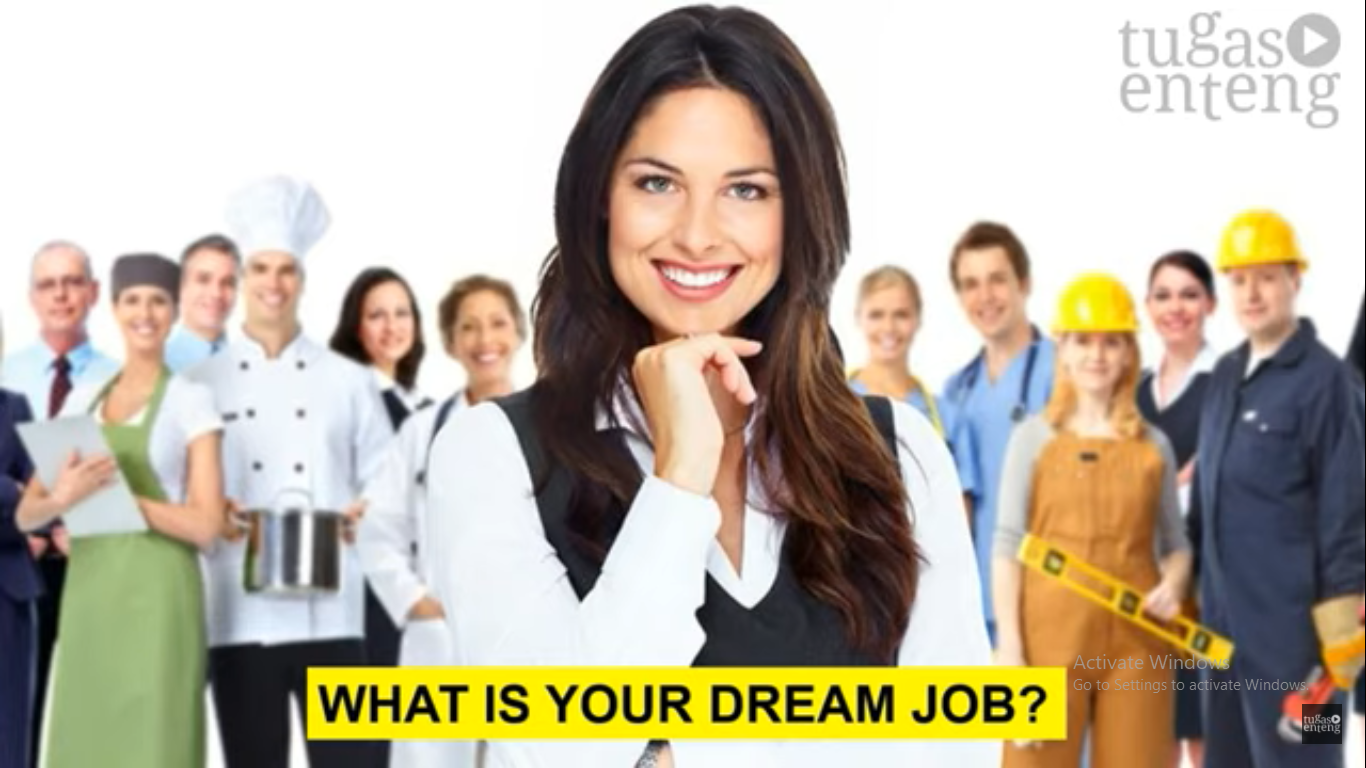 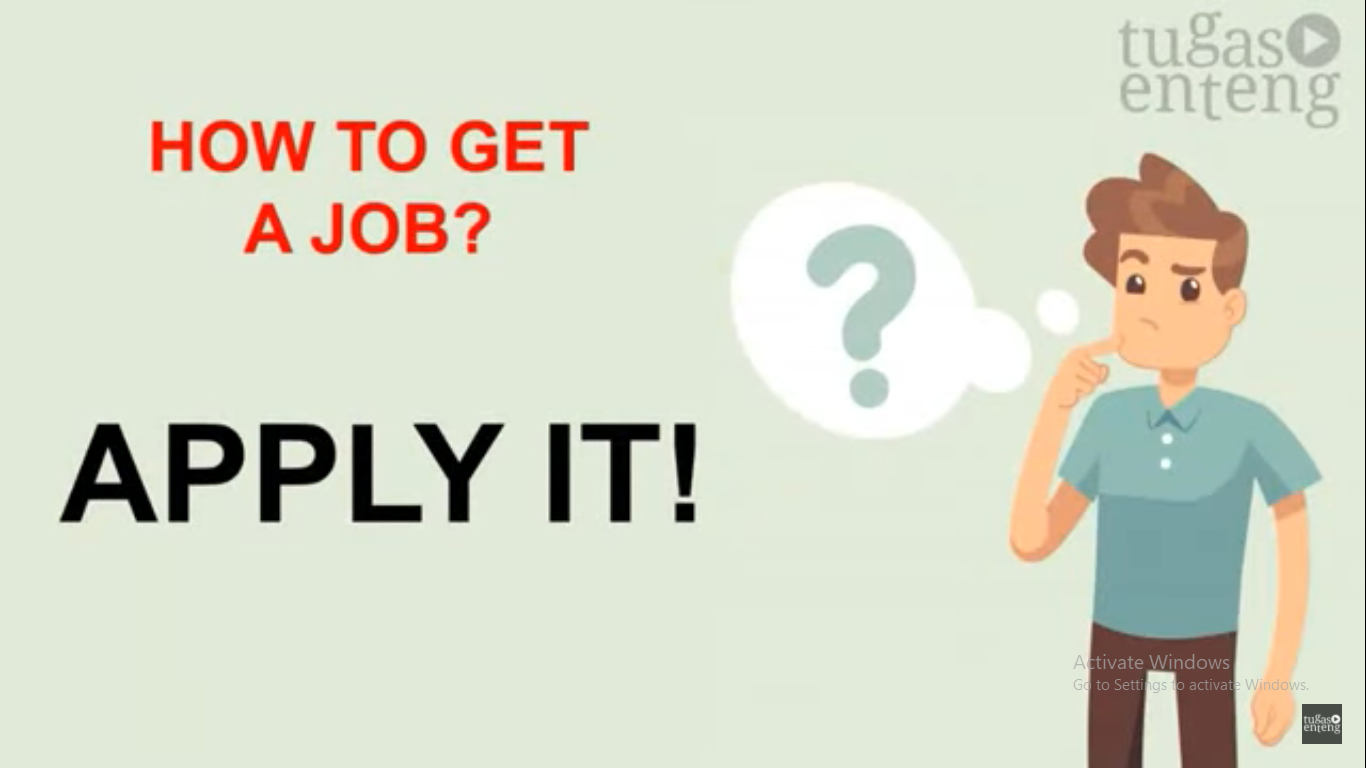 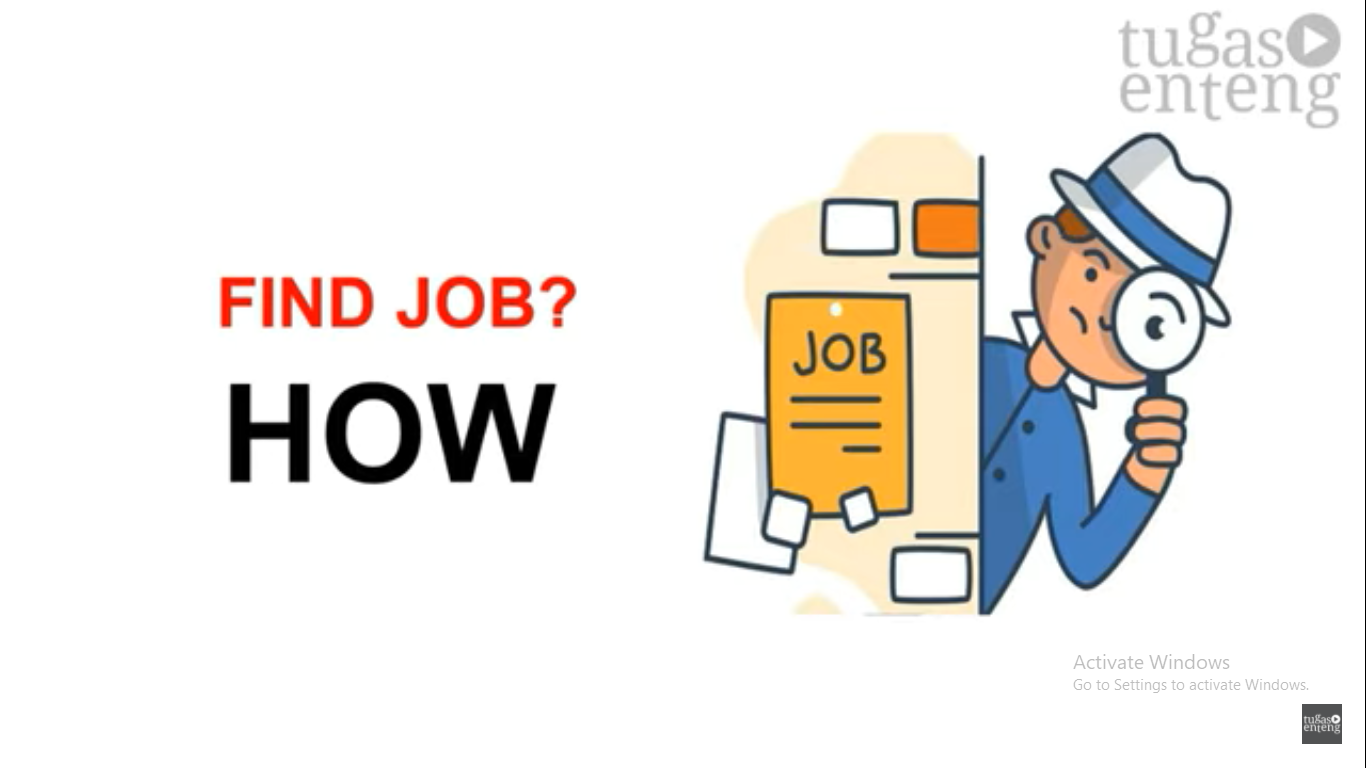 ARE YOU FAMILIAR WITH THESE WORDS?
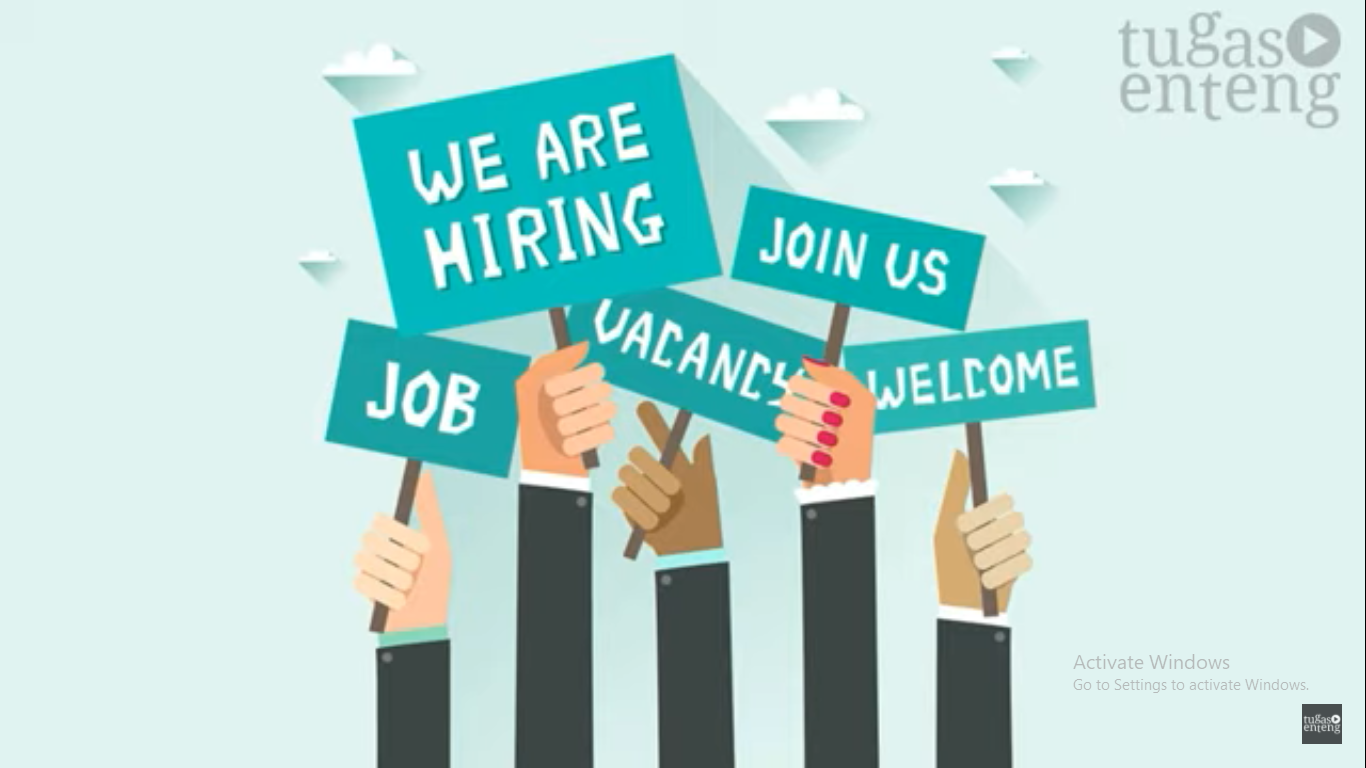 WHERE WE FIND A JOB VACANCY
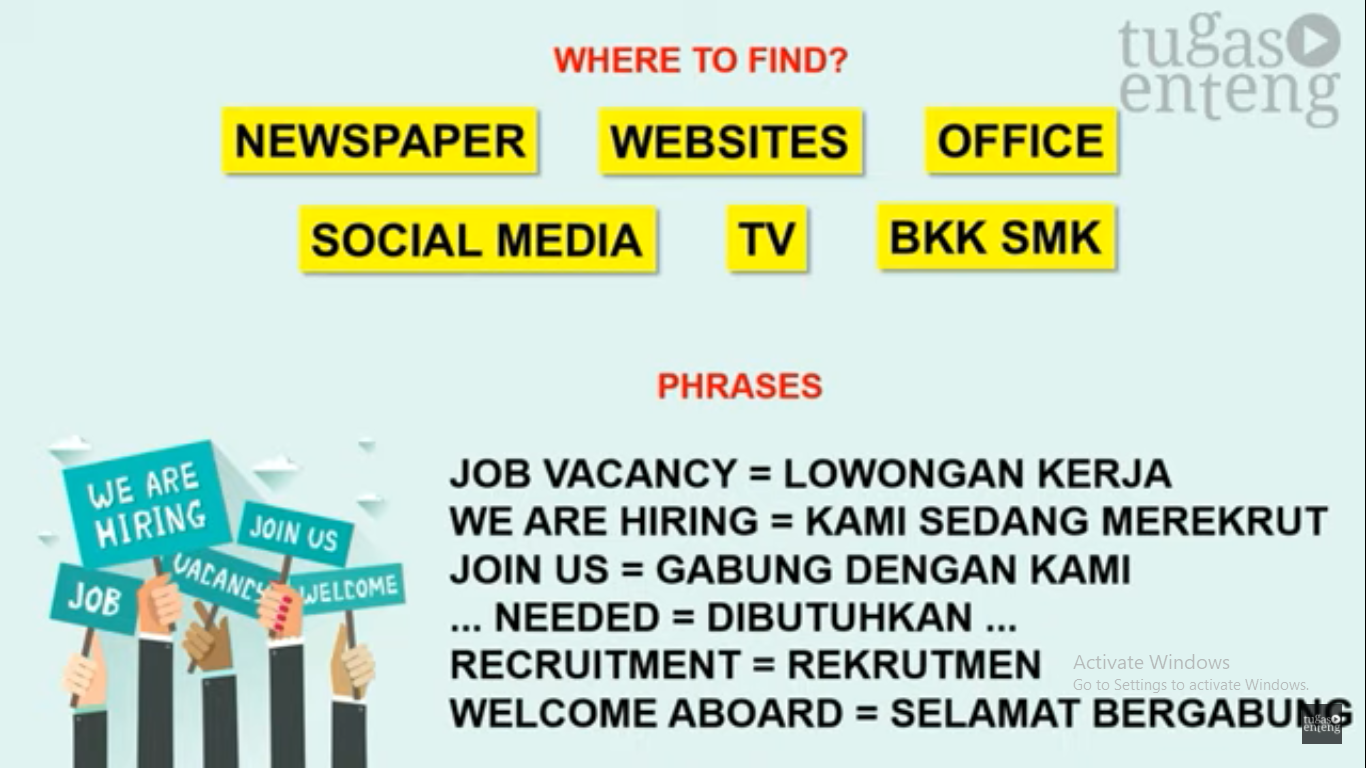 Examples of job vacany
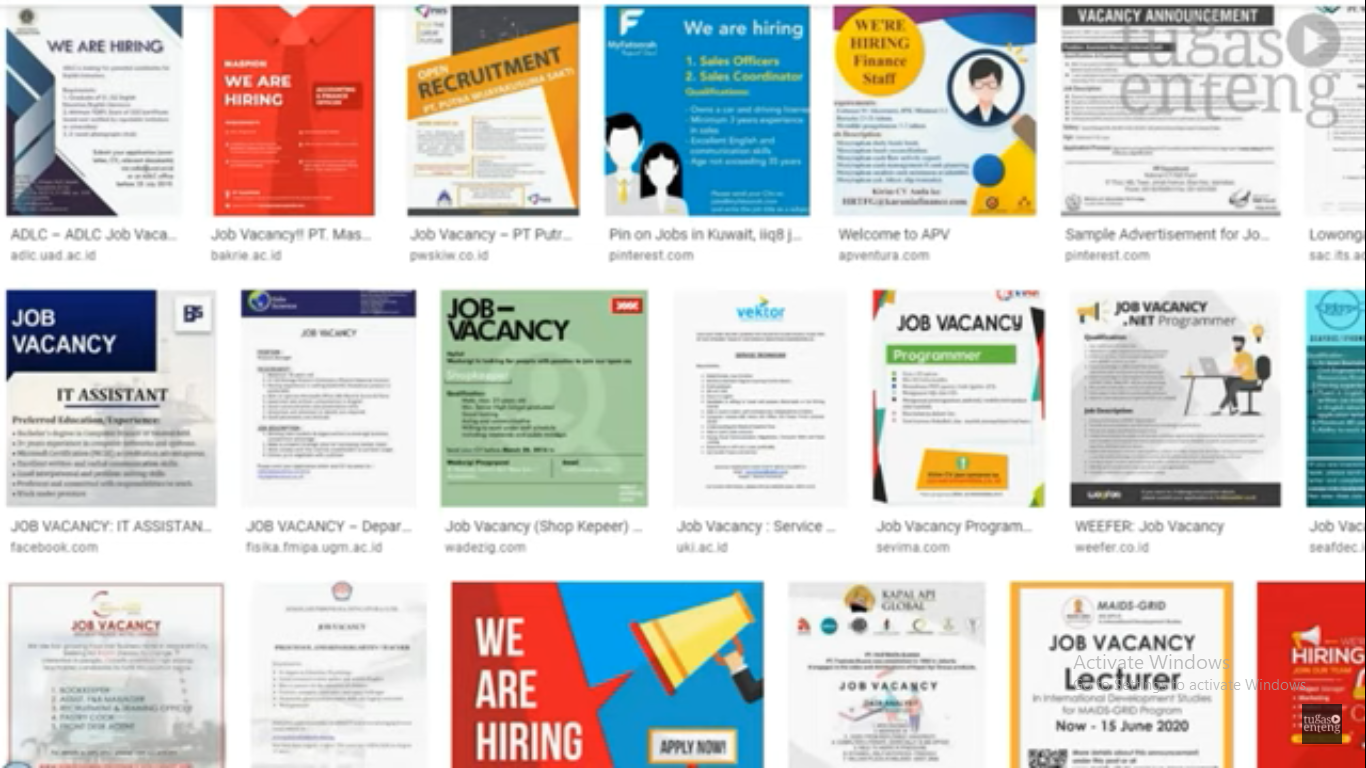 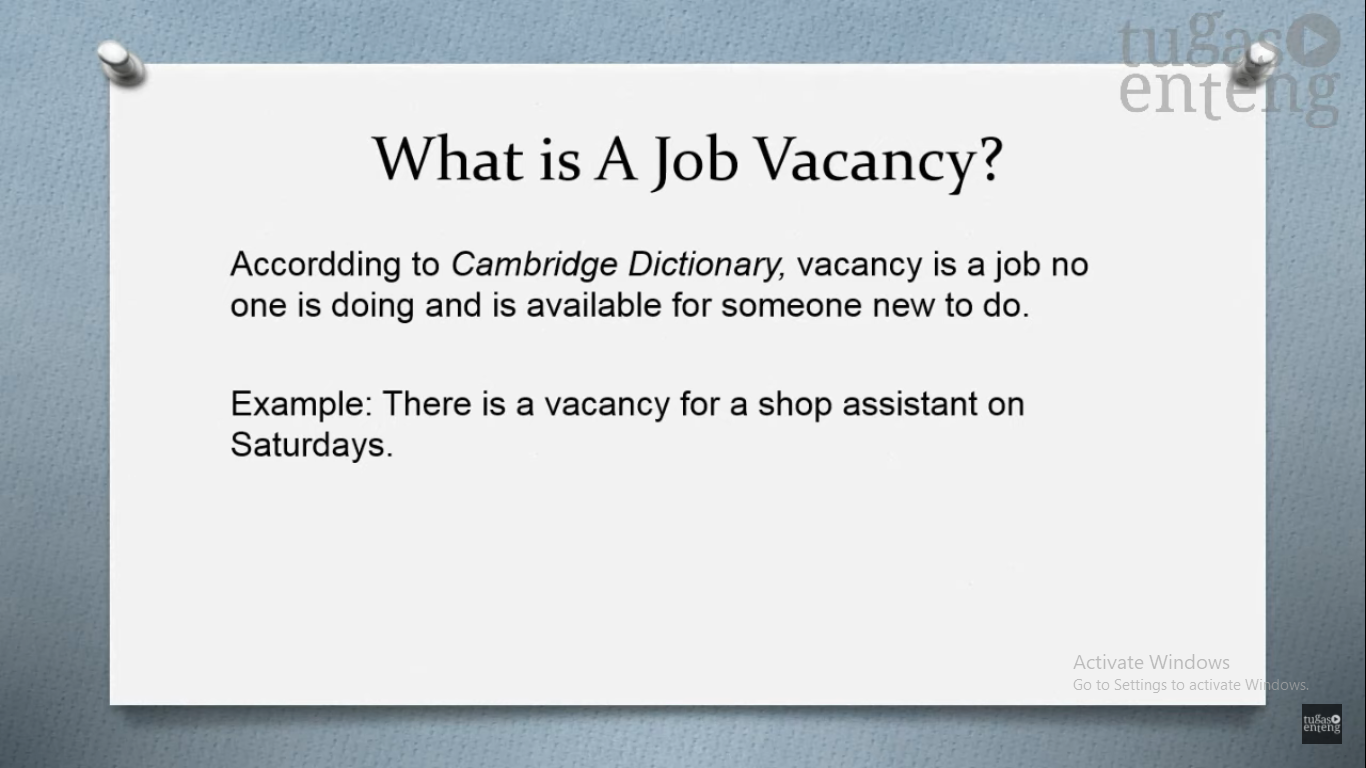 Intinya  JOB VACANCY  adalah pekerjaan yang butuh orang. Sehingga diiklankan untuk mendapatkan orang tersebut. Atau posisi pekerjaan yang tidak ada yang menempati
Structure Job Vacancy
Job position yaitu posisi apa yang diiklankan
Job description gambaran tentang pekerjaan 
Qualification/Requirement yaitu persyaratan 
Contact yaitu kontak yang dihubungi untuk melamar pekerjaan
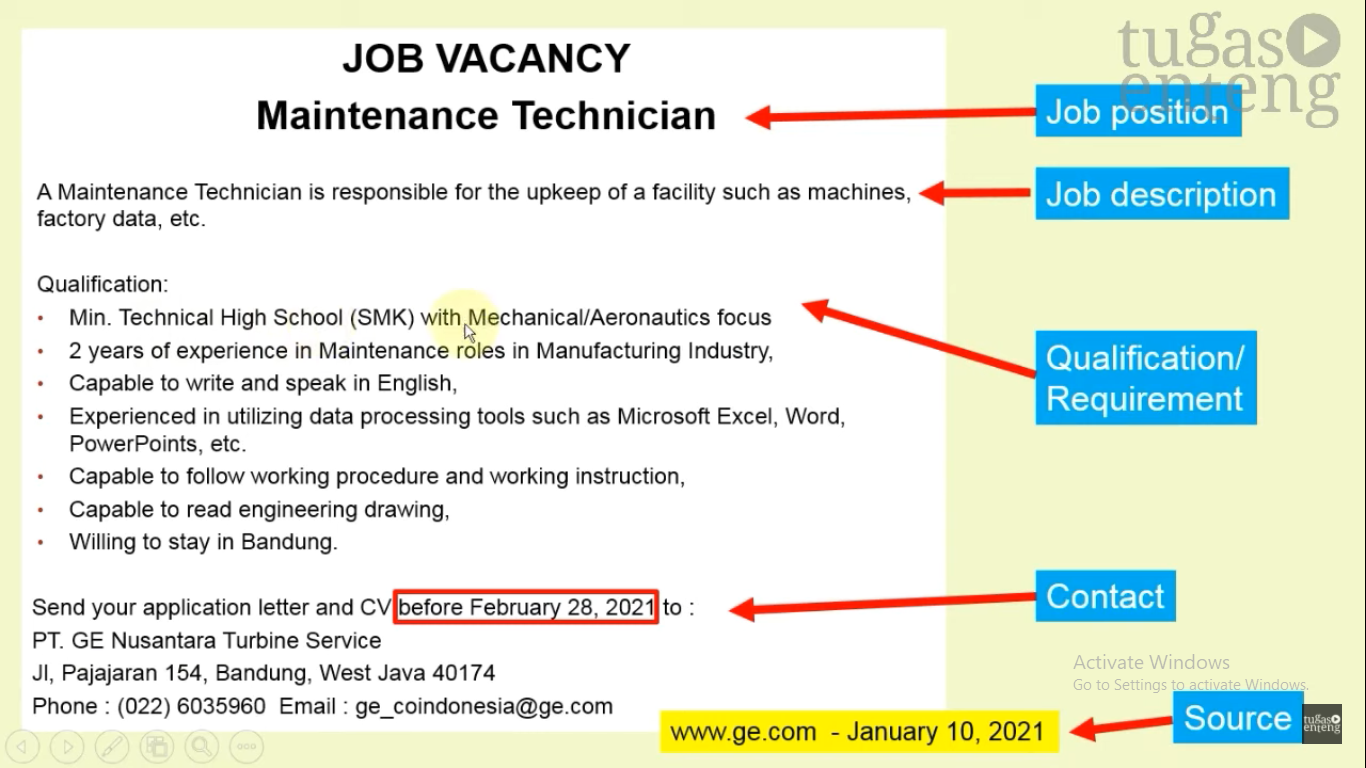 What do we need to prepared before applying a job?
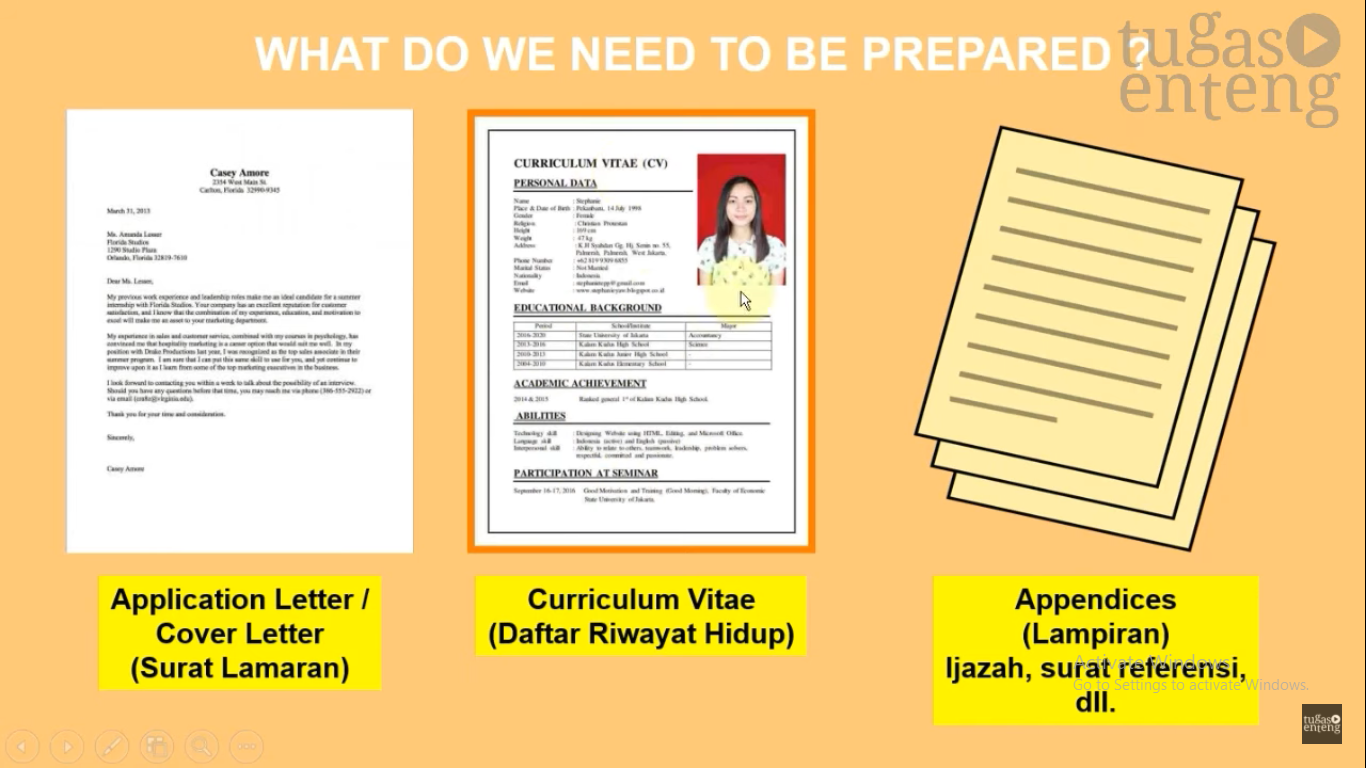